КРАТКАЯ ПРЕЗЕНТАЦИЯ ОБРАЗОВАТЕЛЬНОЙ ПРОГРАММЫ ДОШКОЛЬНОГО ОБРАЗОВАНИЯ

Муниципального бюджетного дошкольного образовательного учреждения детский сад № 12 города Миллерово Ростовской области
ОБРАЗОВАТЕЛЬНАЯ ПРОГРАММА ДОШКОЛЬНОГО ОБРАЗОВАНИЯ МБДОУ Д/С № 12 РАЗРАБОТАНА В СООТВЕТСТВИИ С:     
     Федеральной                                    Федеральным 
     образовательной                              государственным
     программой                                      образовательным 
     дошкольного                                     стандартом
     образования                                       дошкольного 
  (далее - ФОП ДО),                                                     образования
                                                         (далее – ФГОС ДО)
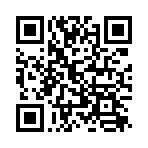 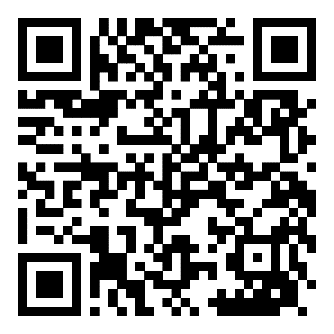 Цель Программы:  разностороннее развитие ребёнка на основе духовно-нравственных ценностей российского народа, исторических и национально-культурных традиций
Программа реализуется в группах общеразвивающей направленности, как программа психолого - педагогической поддержки, позитивной социализации и индивидуализации, развития личности детей дошкольного возраста и определяет комплекс основных характеристик дошкольного образования.

Реализуется в течение всего периода пребывания детей в детском саду от 1,5 лет до прекращения образовательных отношений.
Программа состоит из двух частей:
Обязательная часть 
(занимает 80% от
 её общего объёма)
Вариативная часть 
(часть, формируемая участниками образовательных отношений -занимает 20%)
Обязательная часть представлена:
Федеральной образовательной программой дошкольного образования (ФОП ДО) – утверждена Приказом Министерства просвещения Российской федерации
 № 1028 от 25 ноября 2022г.

Реализуется педагогическими работниками во всех помещениях и на территории детского сада, со всеми детьми МБДОУ
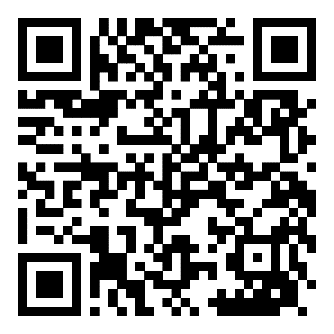 Вариативная часть
Парциальная программа «Добрый мир»
Дополняет содержание образовательной области «Познавательное развитие»

 Реализуется педагогами интегративно через все образовательные области при проведении образовательной деятельности, в совместной деятельности педагога с детьми, в ходе режимных моментов и в самостоятельной деятельности
ПЛАНИРУЕМЫЕ РЕЗУЛЬТАТЫ ОСВОЕНИЯ ПРОГРАММЫ
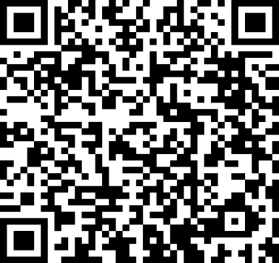 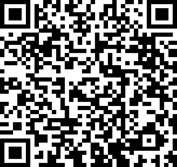 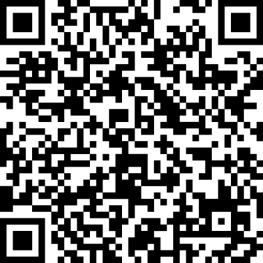 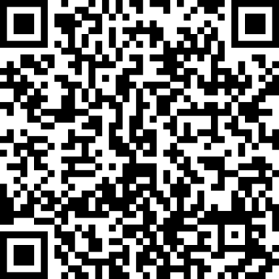 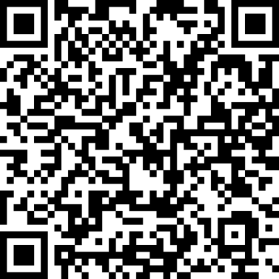 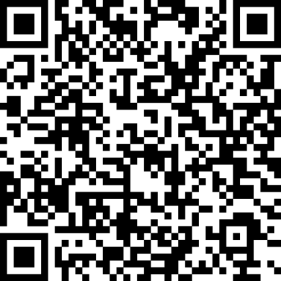 Образовательные области, обеспечивающие разностороннее развитие детей в соответствии со стандартом дошкольного образования
Социально-коммуникативное развитие
Речевое развитие
Познавательное 
развитие
Художественно-эстетическое развитие
Физическое развитие
Содержание образовательной области 
«Социально-коммуникативное развитие»
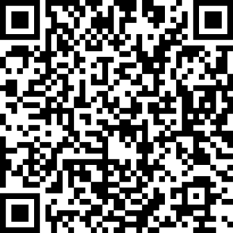 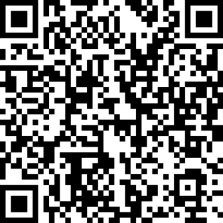 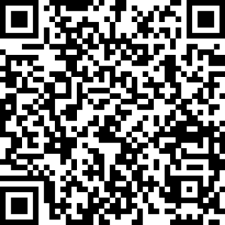 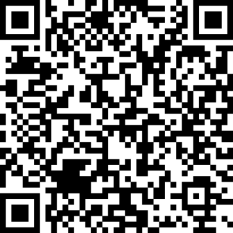 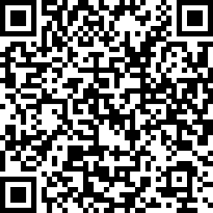 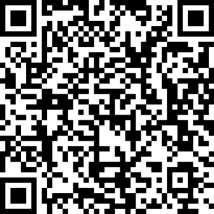 Содержание образовательной области 
«Познавательное развитие»
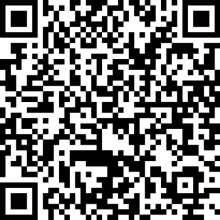 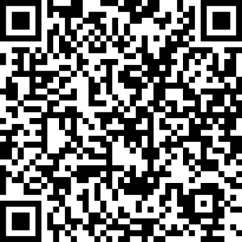 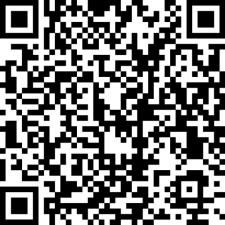 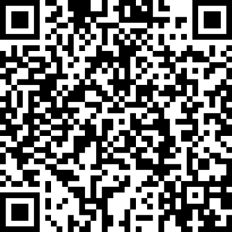 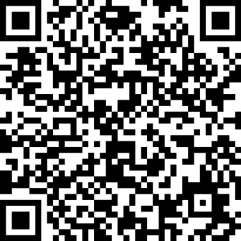 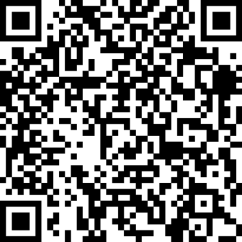 Содержание образовательной области 
«Речевое развитие»
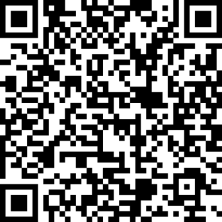 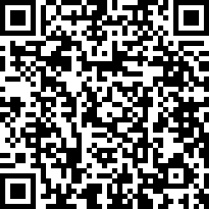 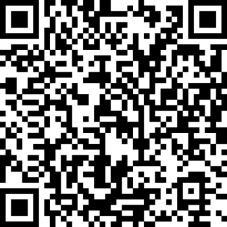 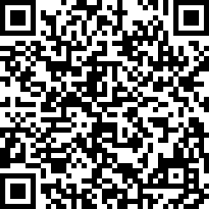 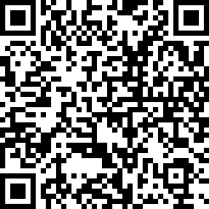 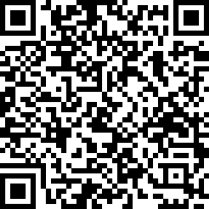 Содержание образовательной области 
«Художественно-эстетическое развитие»
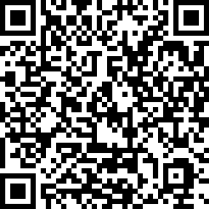 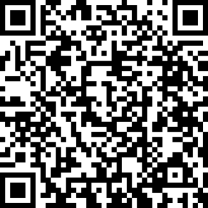 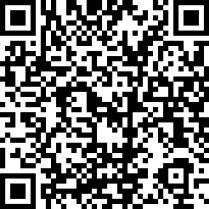 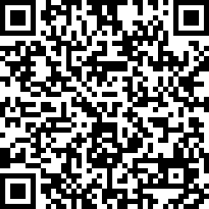 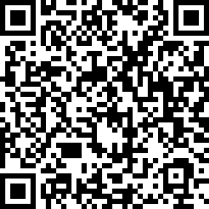 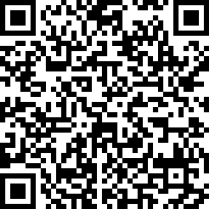 Содержание образовательной области
«Физическое развитие»
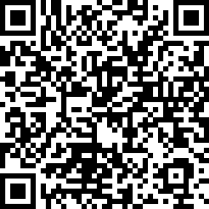 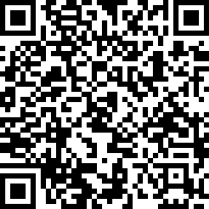 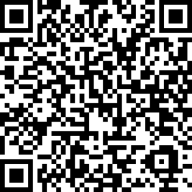 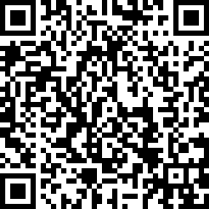 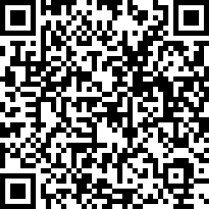 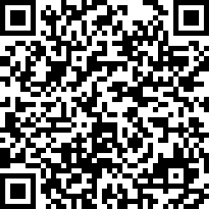 Рабочая программа воспитания
ЦЕЛЬ:
1.Инвариантная  (базовая):
личностное развитие каждого ребёнка с учётом его индивидуальности и создание условий для  позитивной социализации детей на основе традиционных ценностей российского общества

2.Вариативная (определённая МБДОУ)
воспитание уважения к труду рабочих профессий
Взаимодействие с семьями  обучающихся:
Единство   
 подходов к  
 воспитанию и    
  обучению
Психолого-педагогическая поддержка семьи
Повышение компетентности родителей
Задачи взаимодействия с родителями:
Информирование
Просвещение
Развитие осознанного родительства
Сотрудничество и партнёрство
Вовлечение в образовательный процесс
Направления взаимодействия: